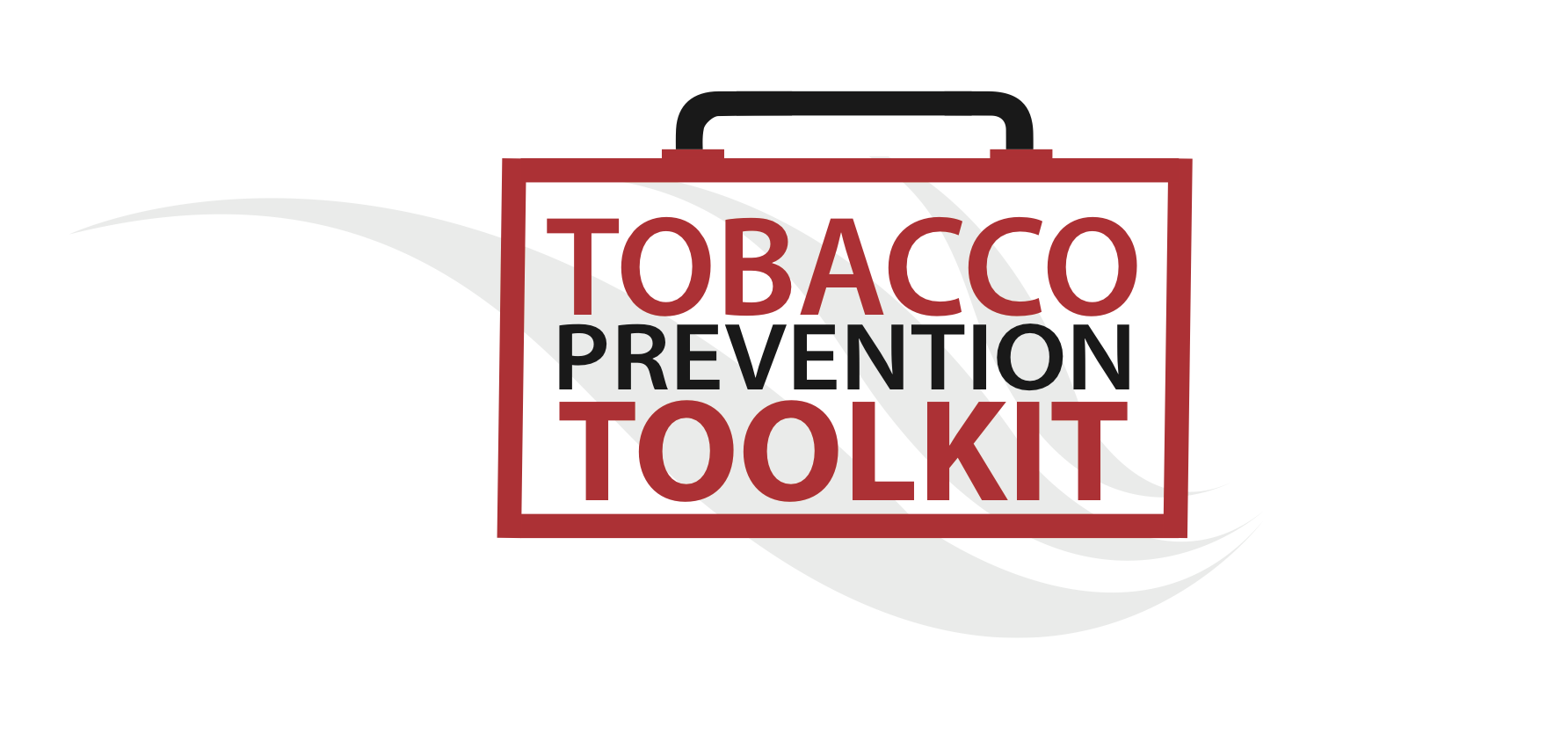 Deconstructing Pod-Based Systems’ Advertisements
Print-Outs
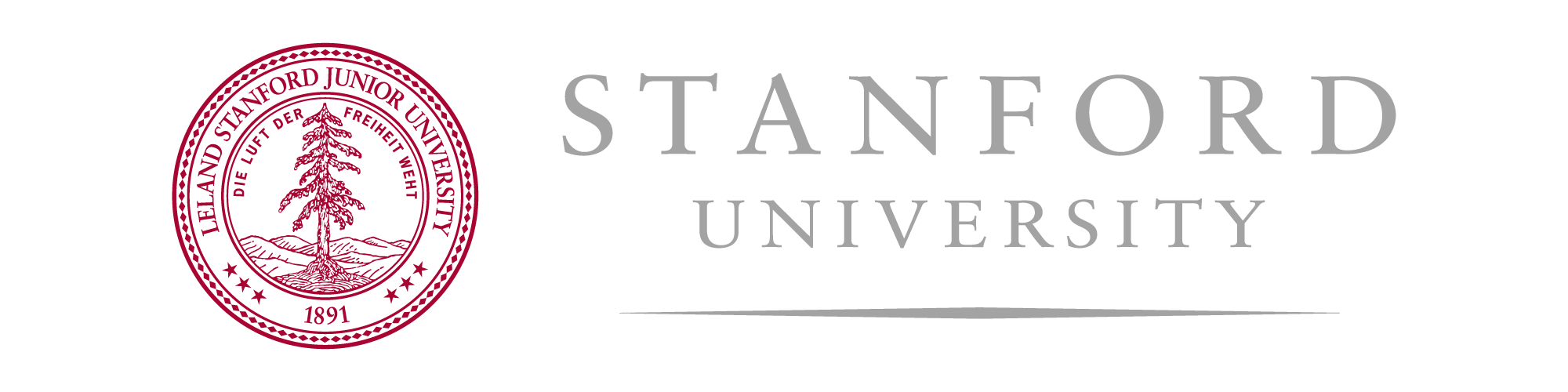 © Stanford University
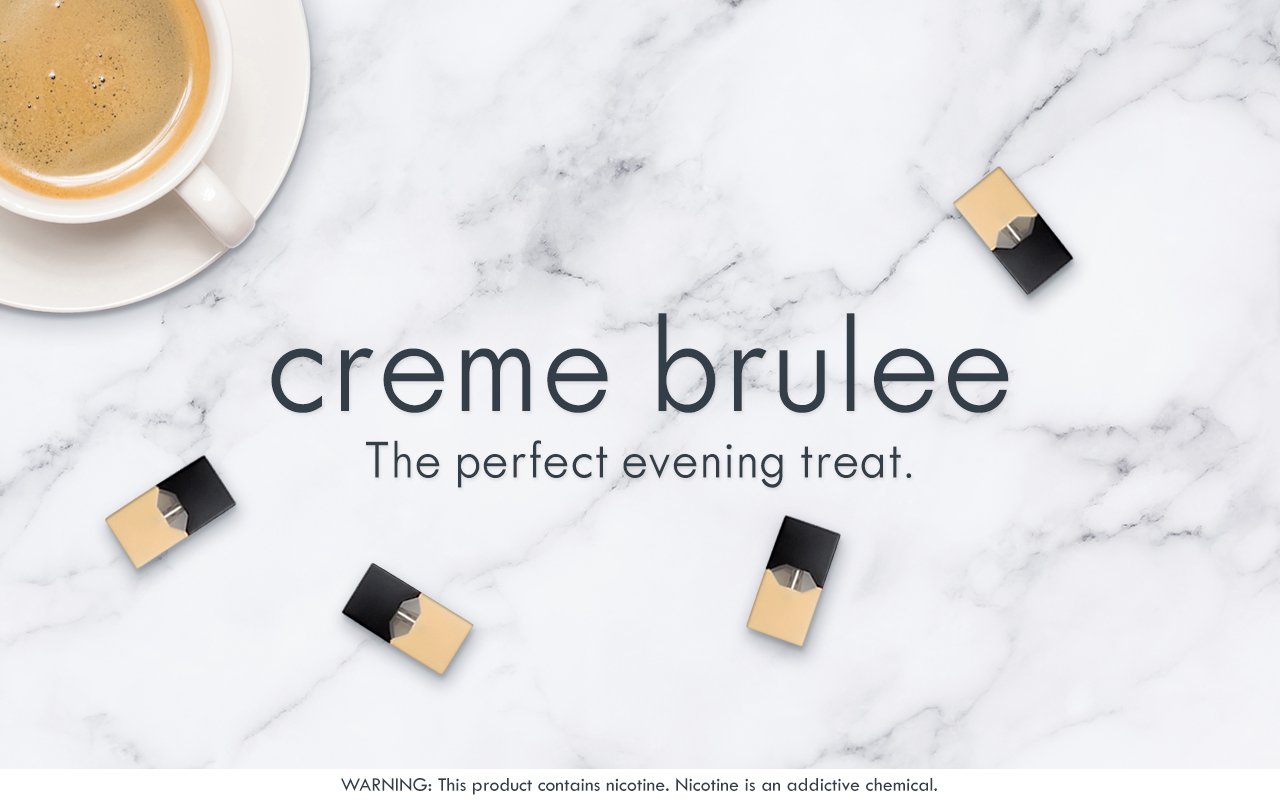 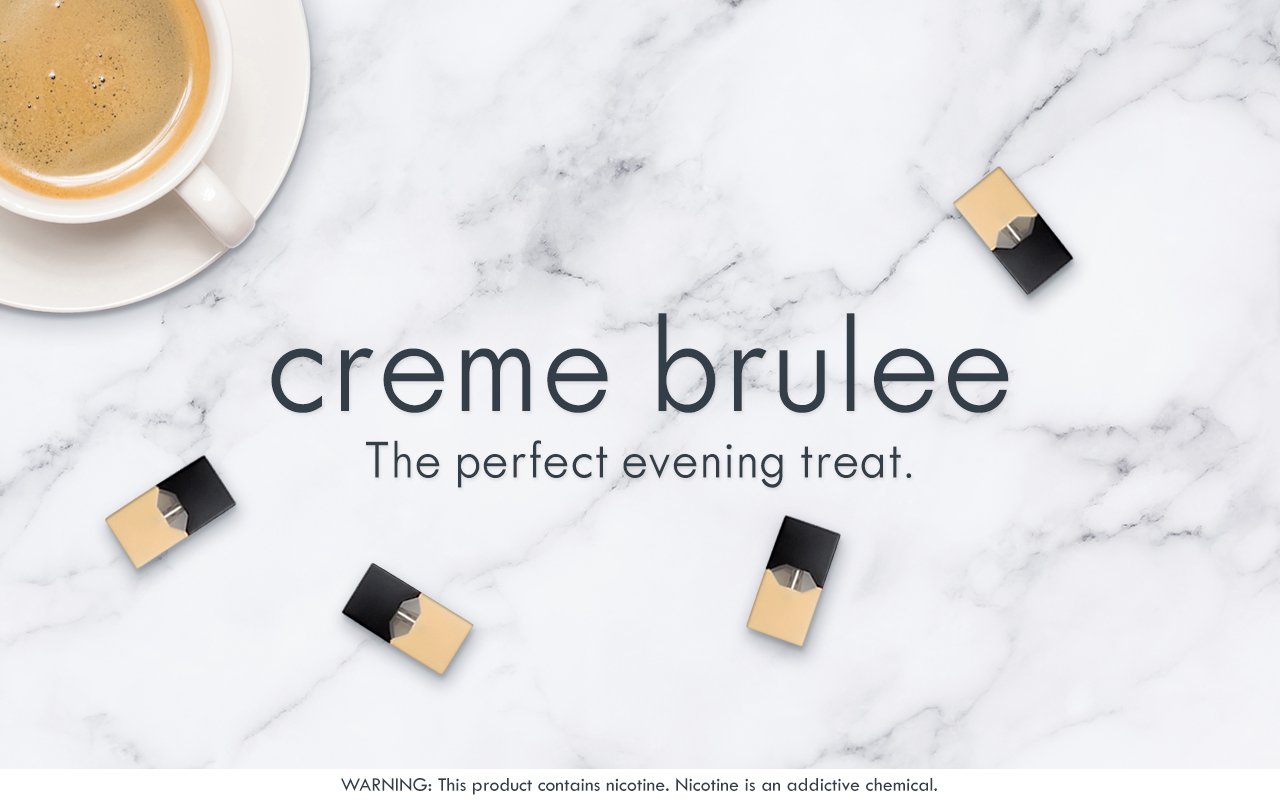 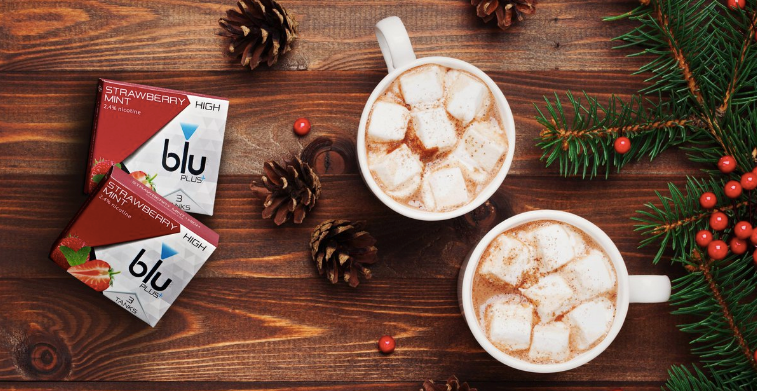 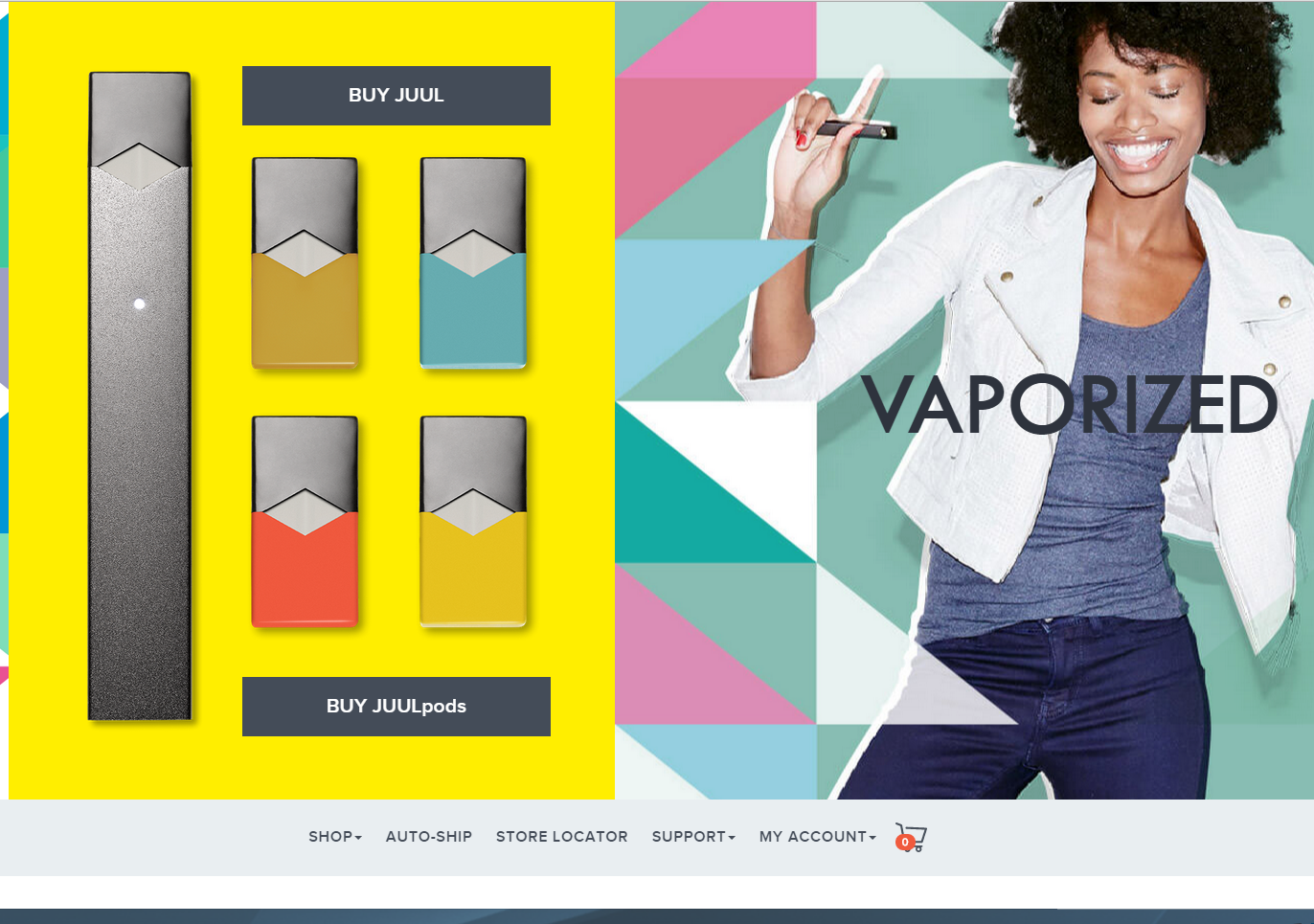 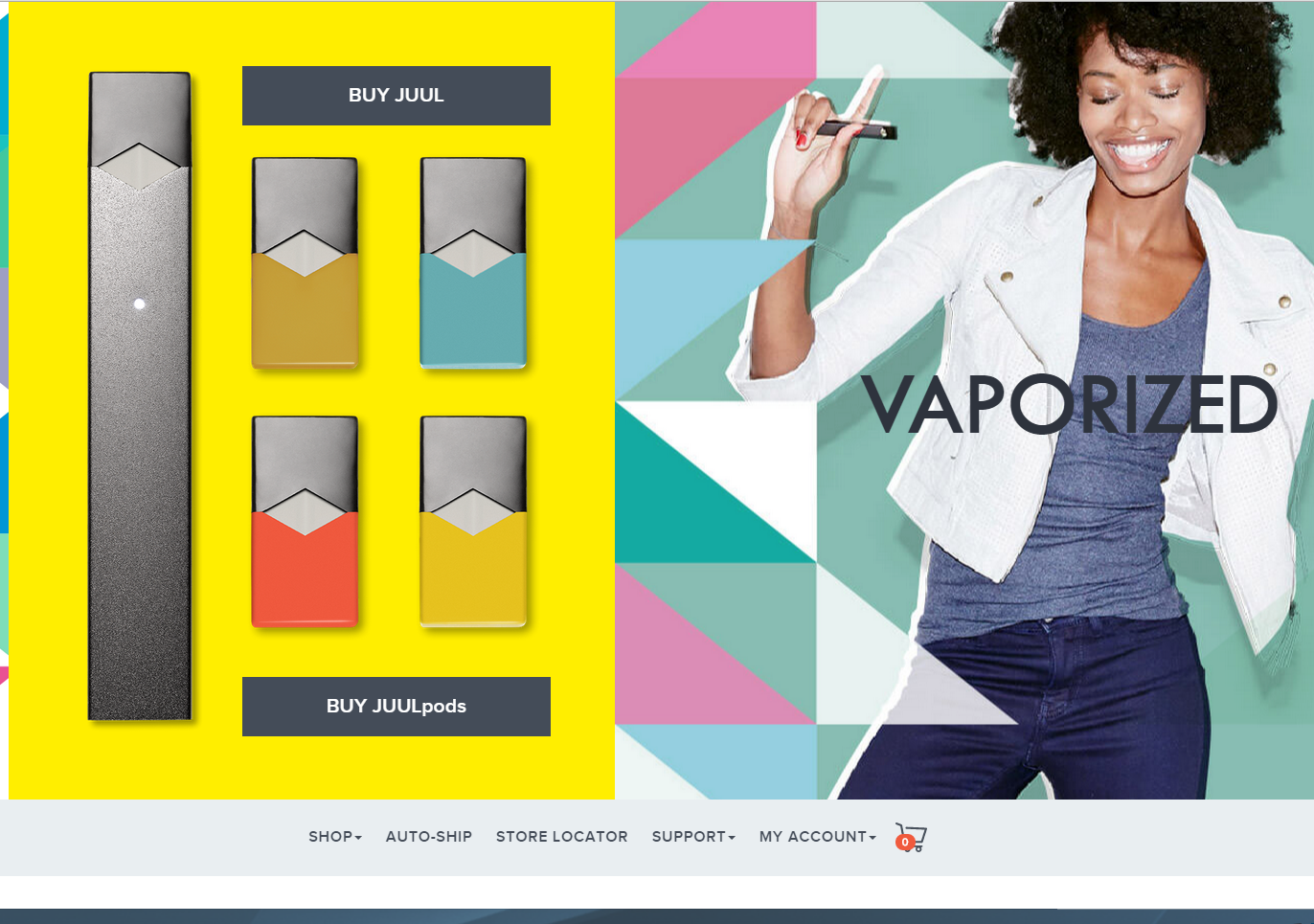 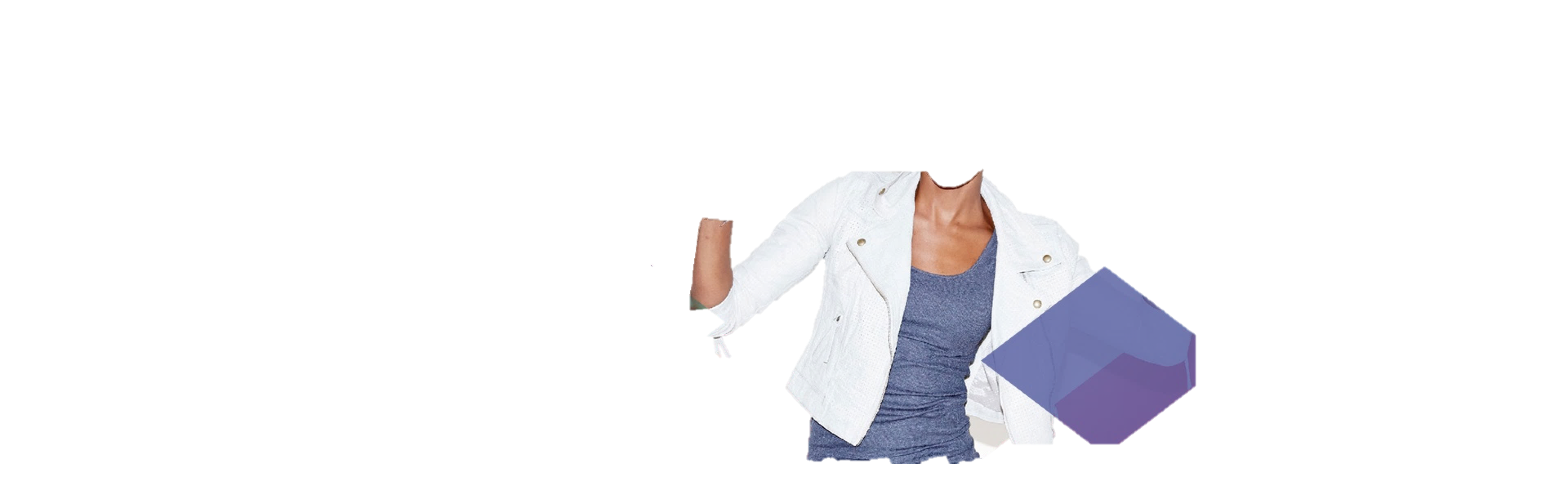 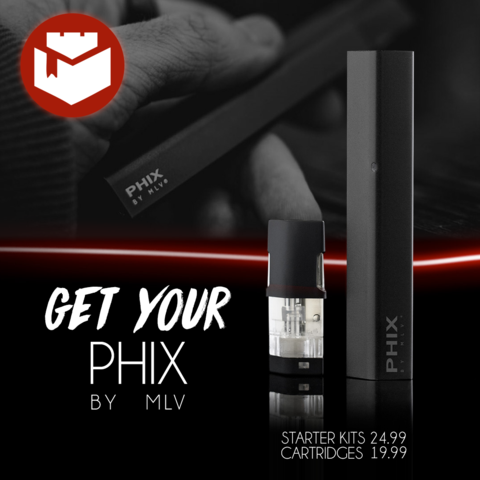 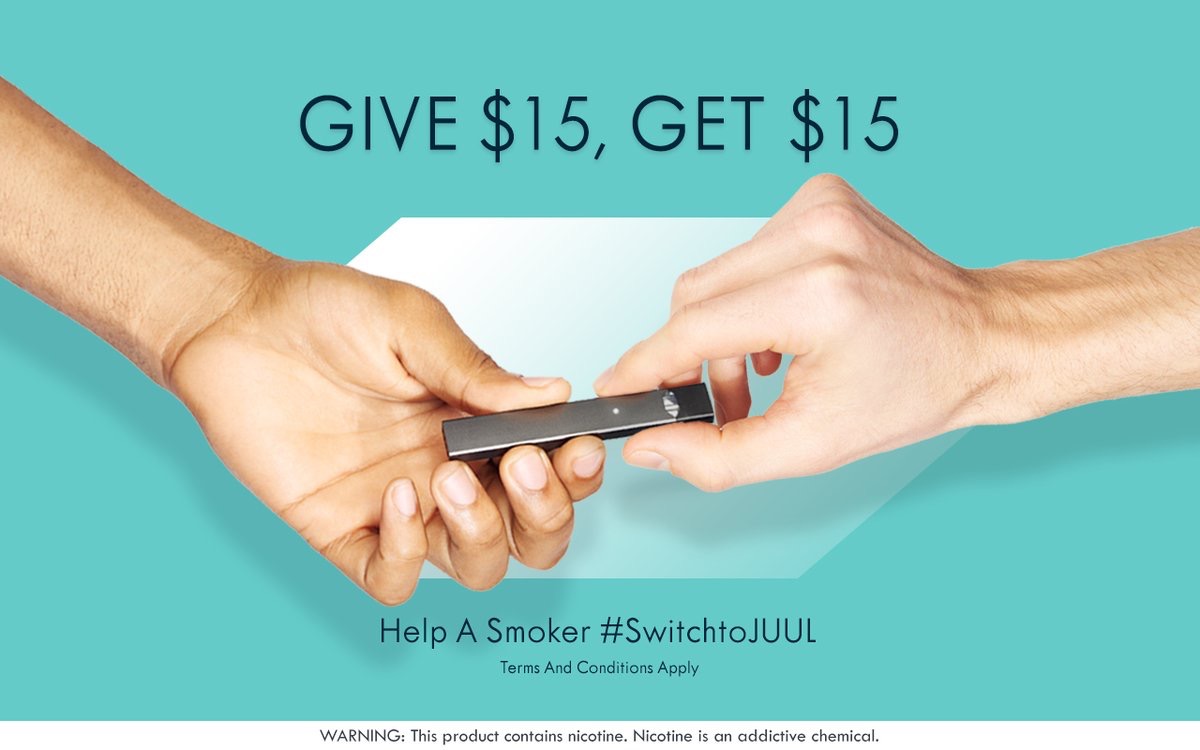 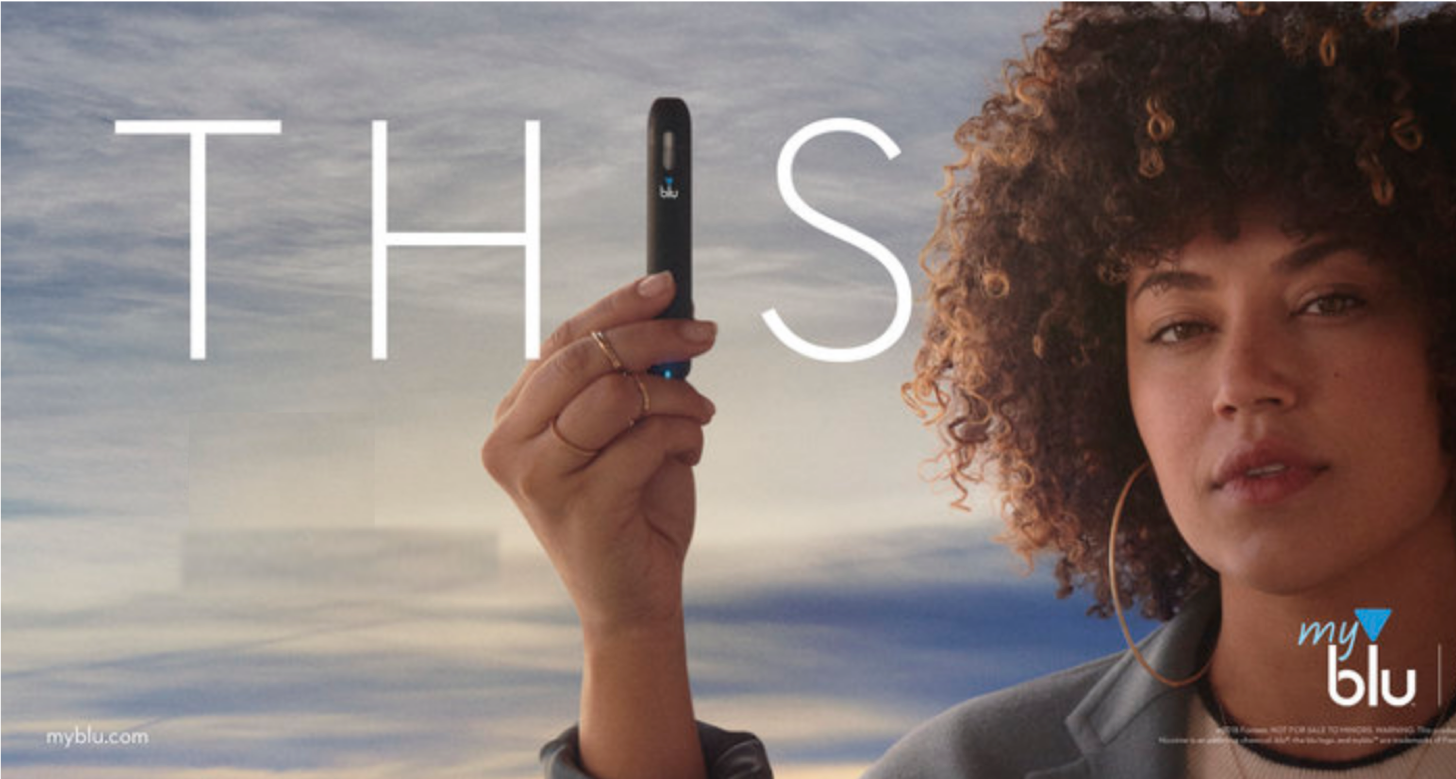 [Speaker Notes: http://www.styleitholmes.com/advertising/]
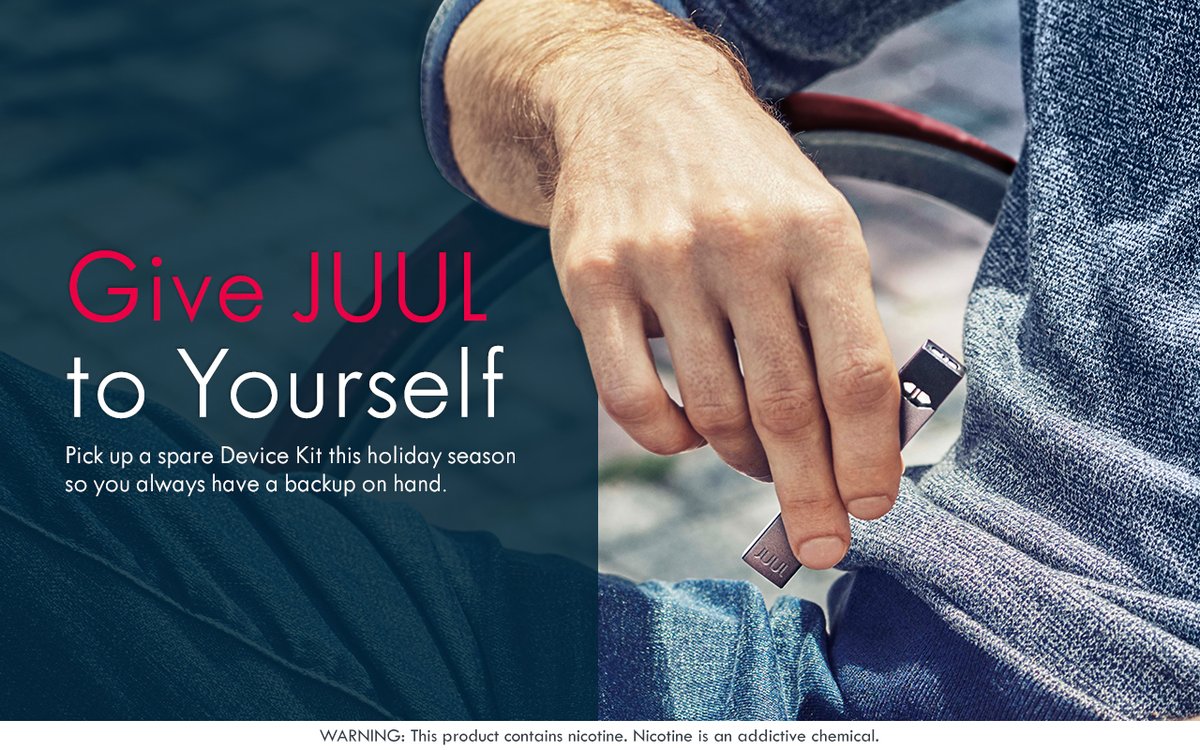 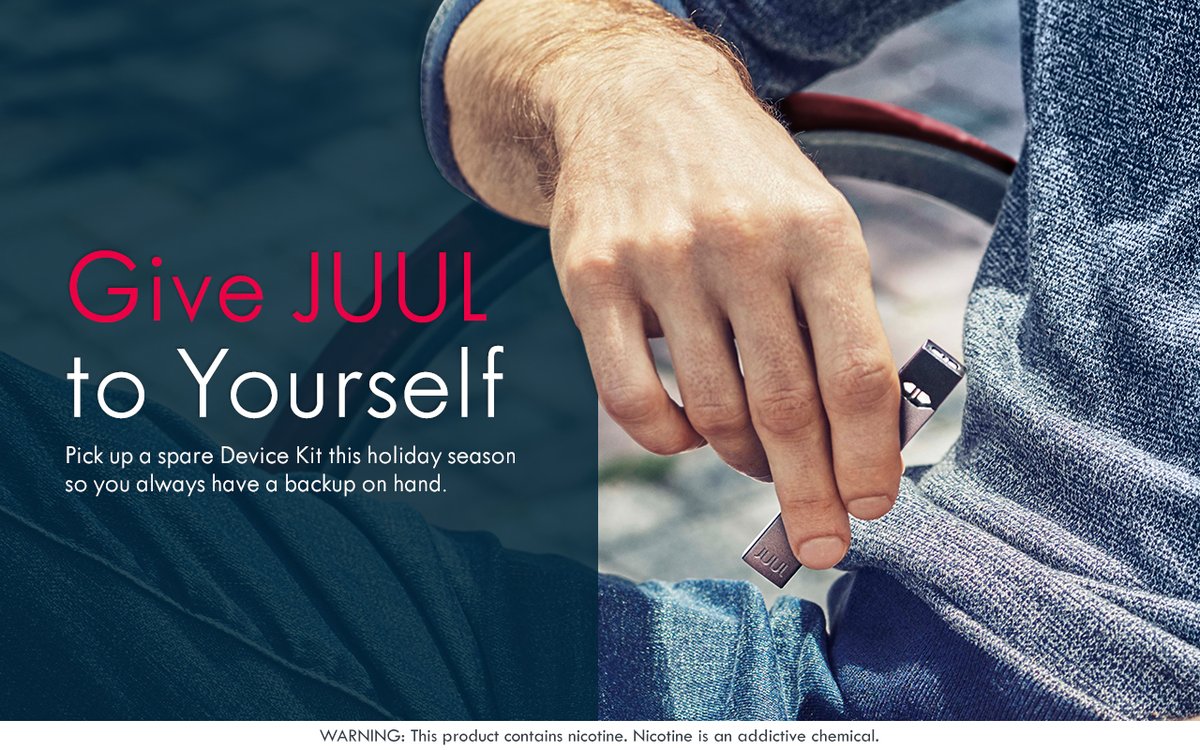 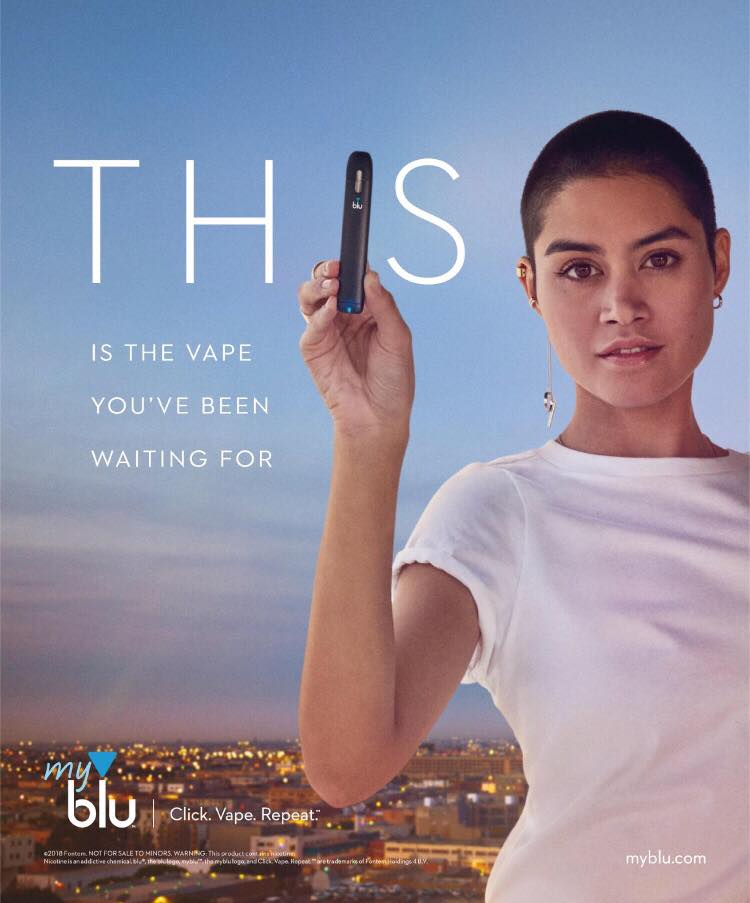 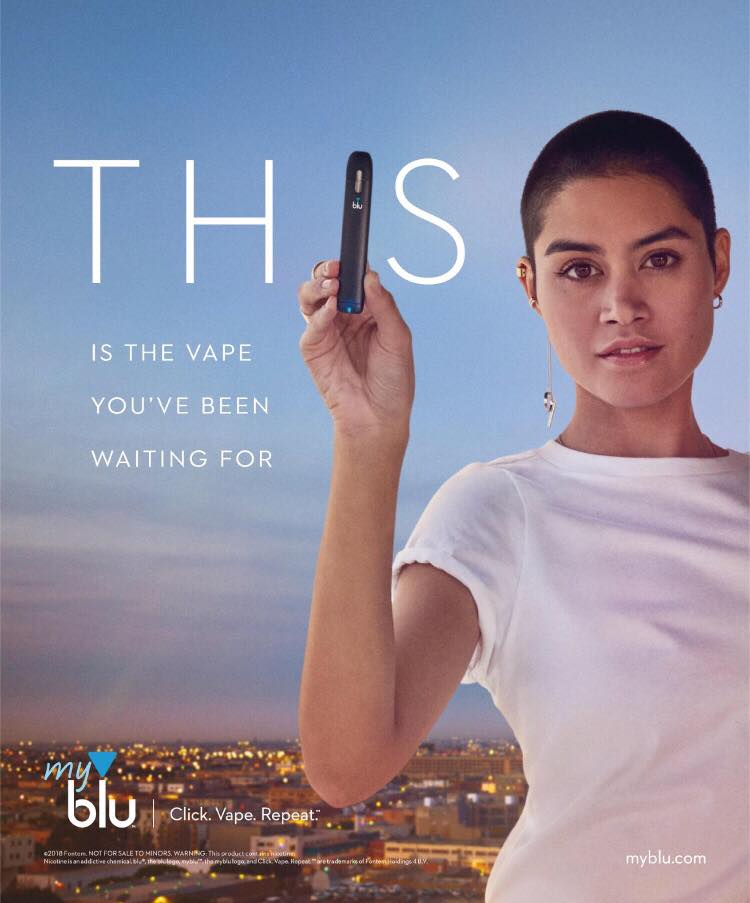 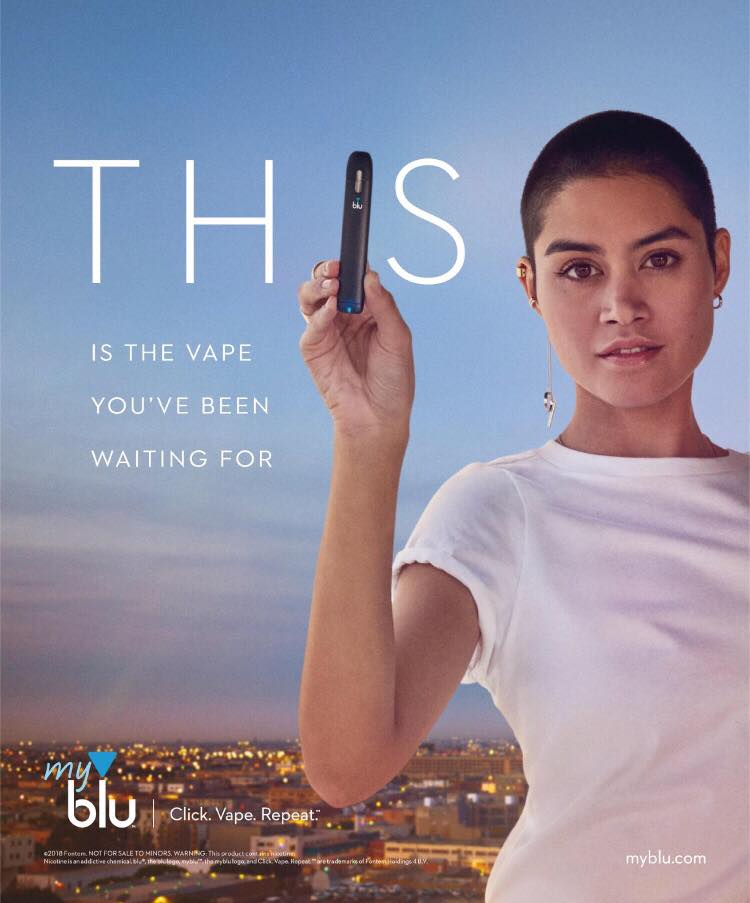 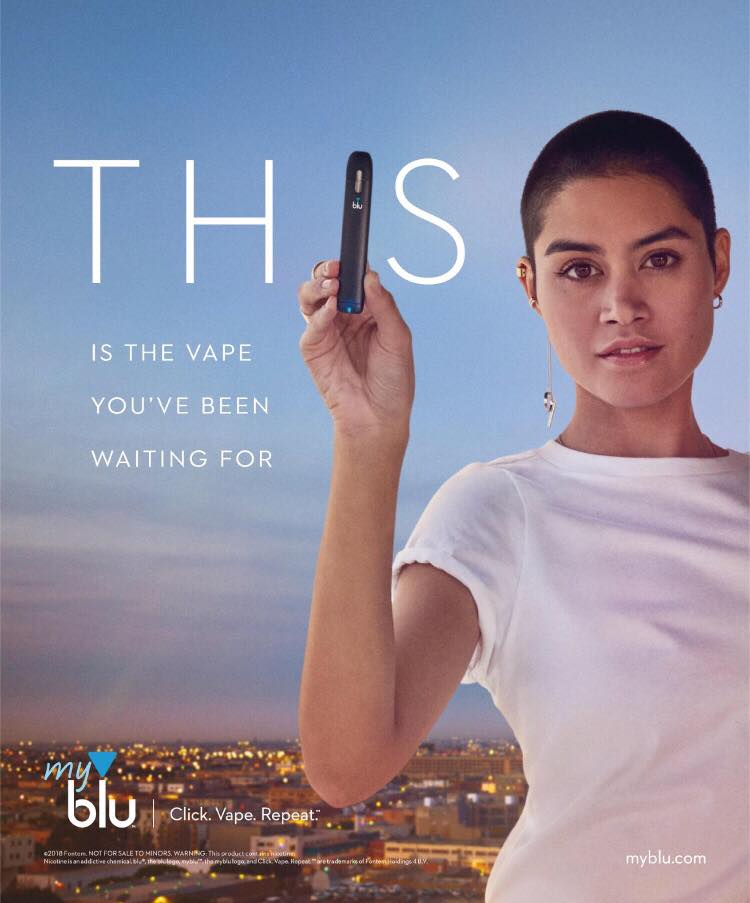 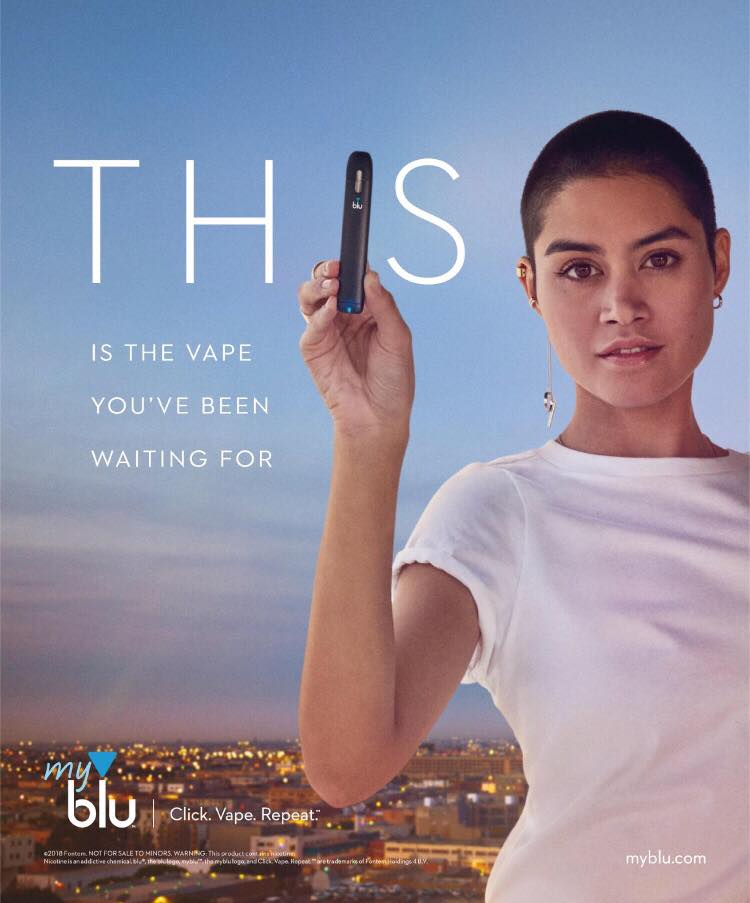 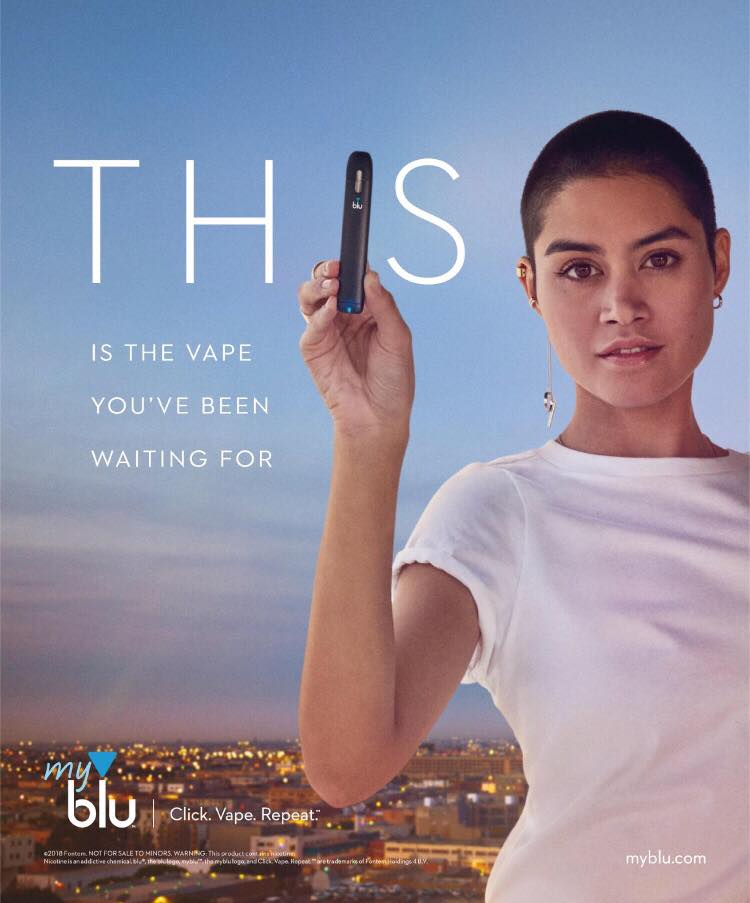 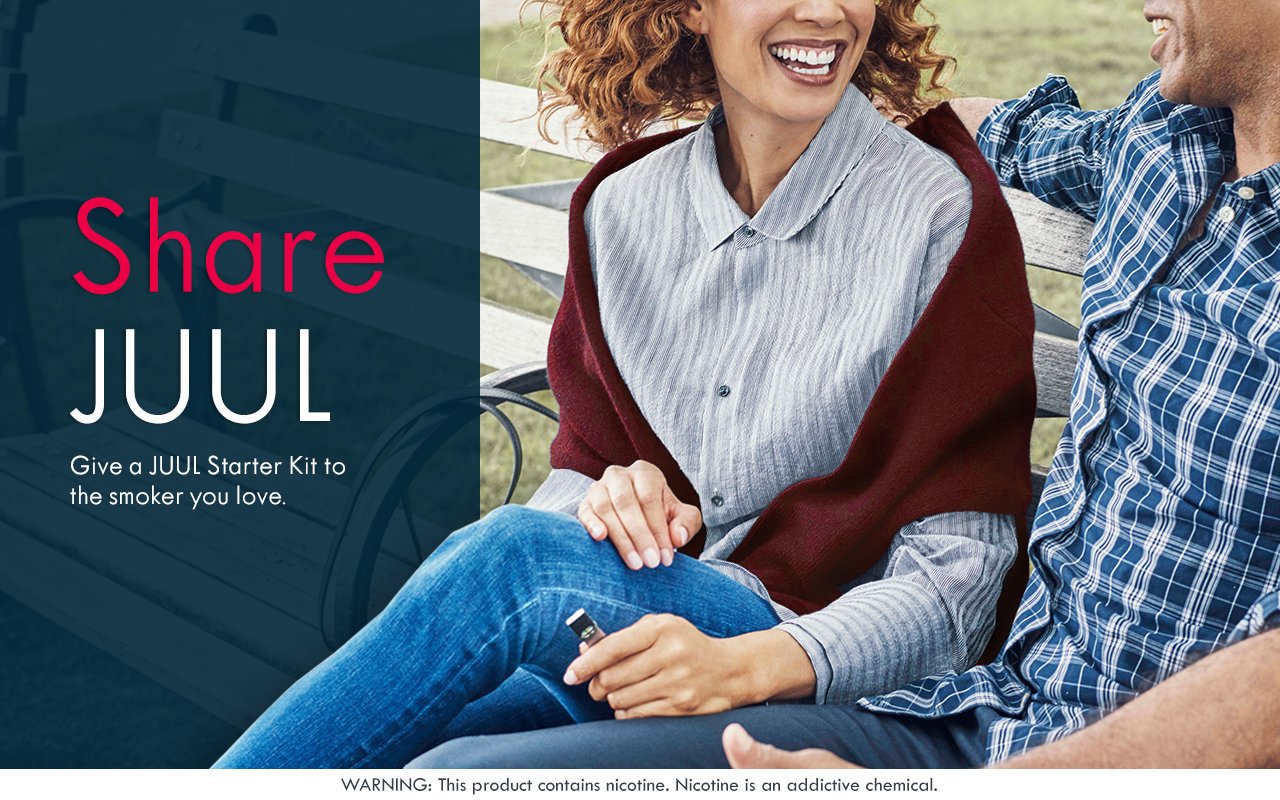 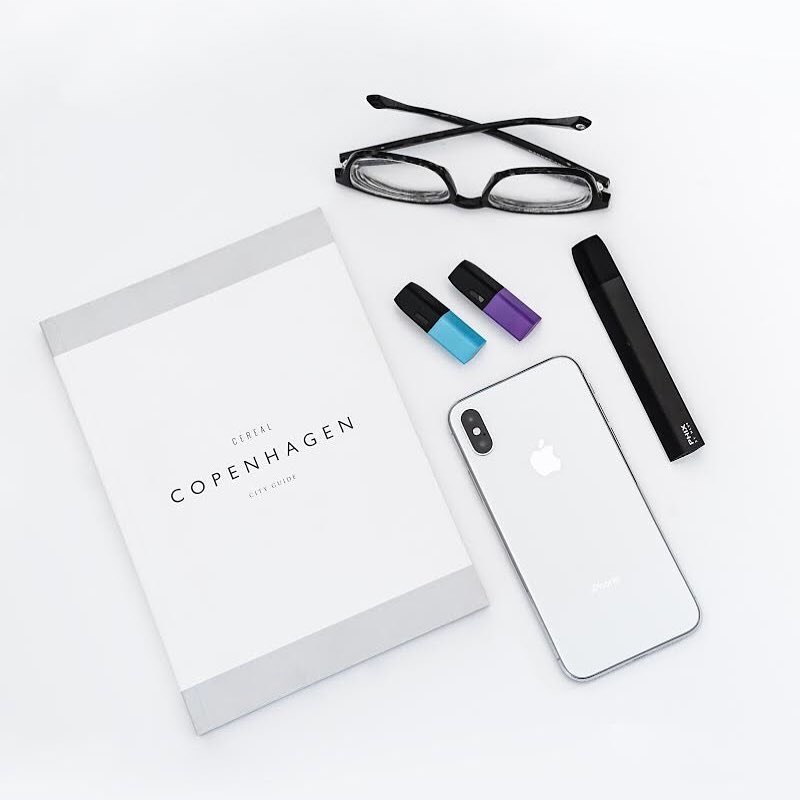 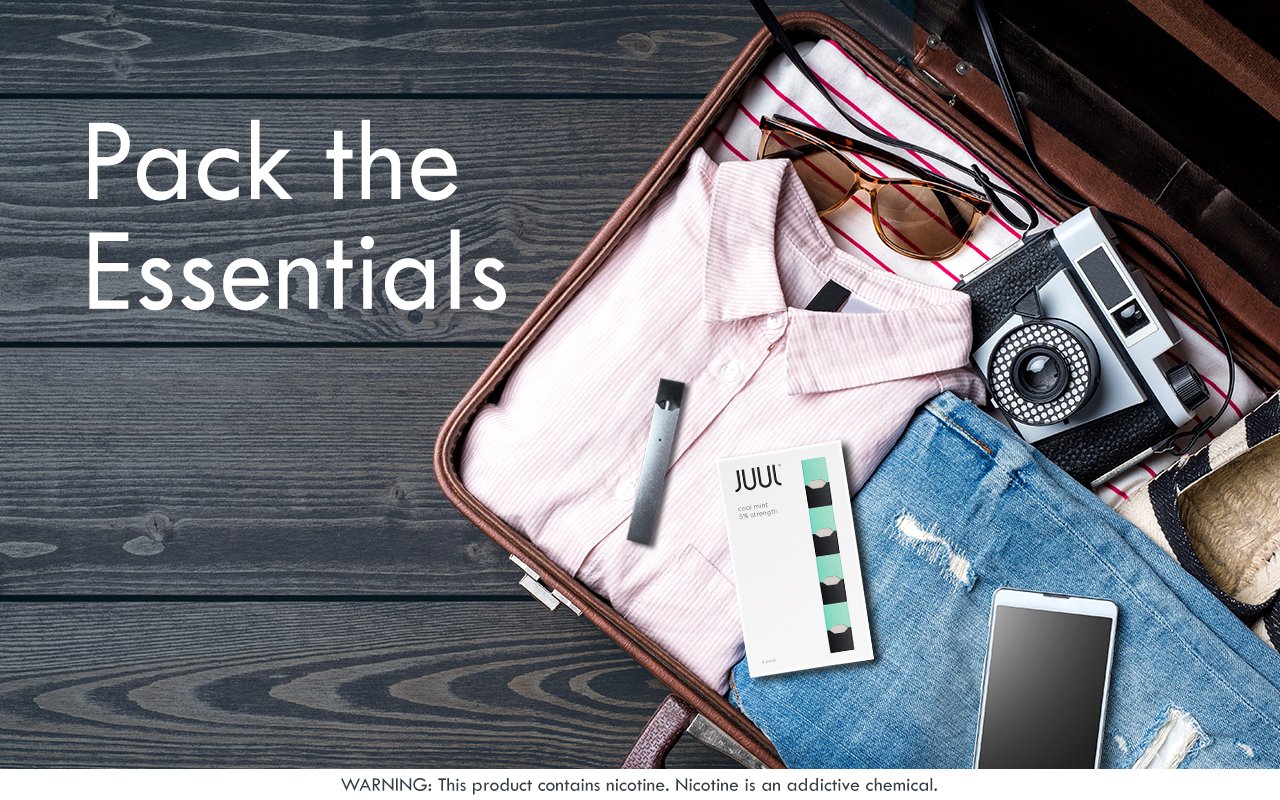 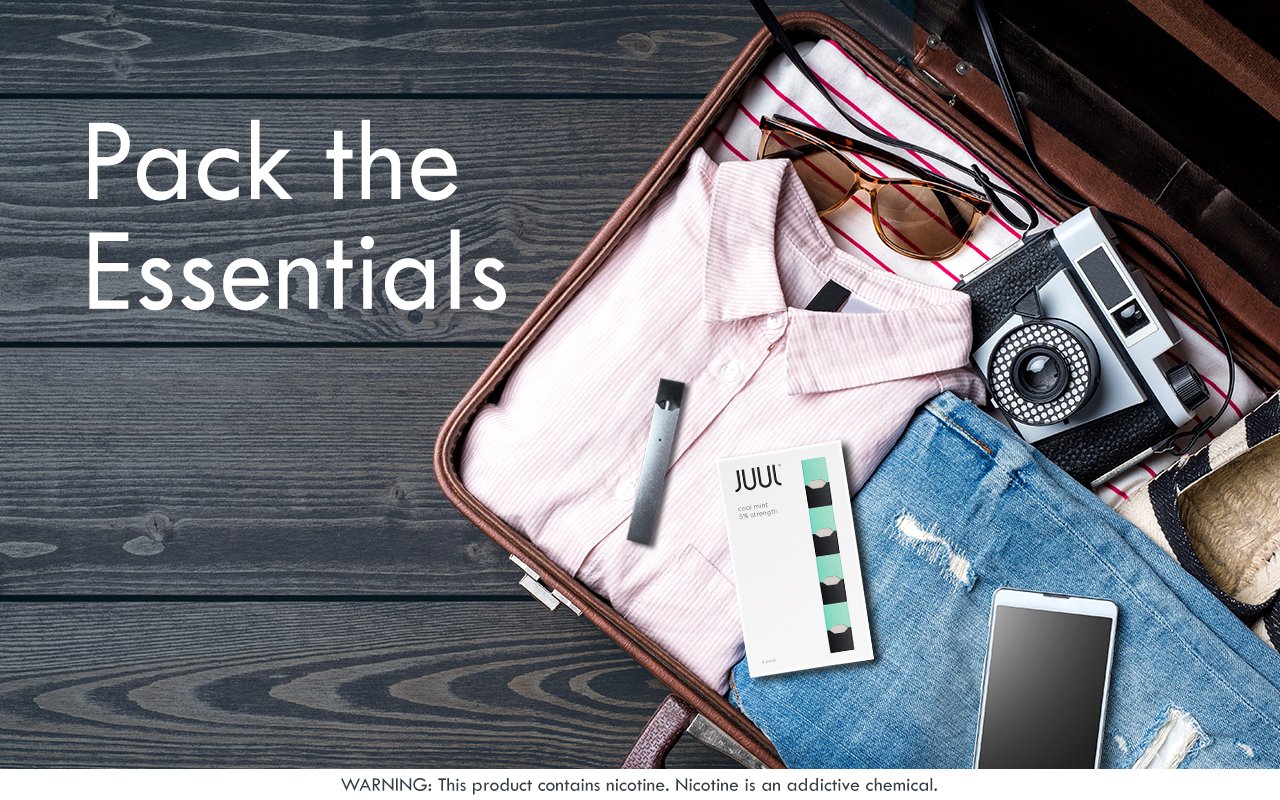 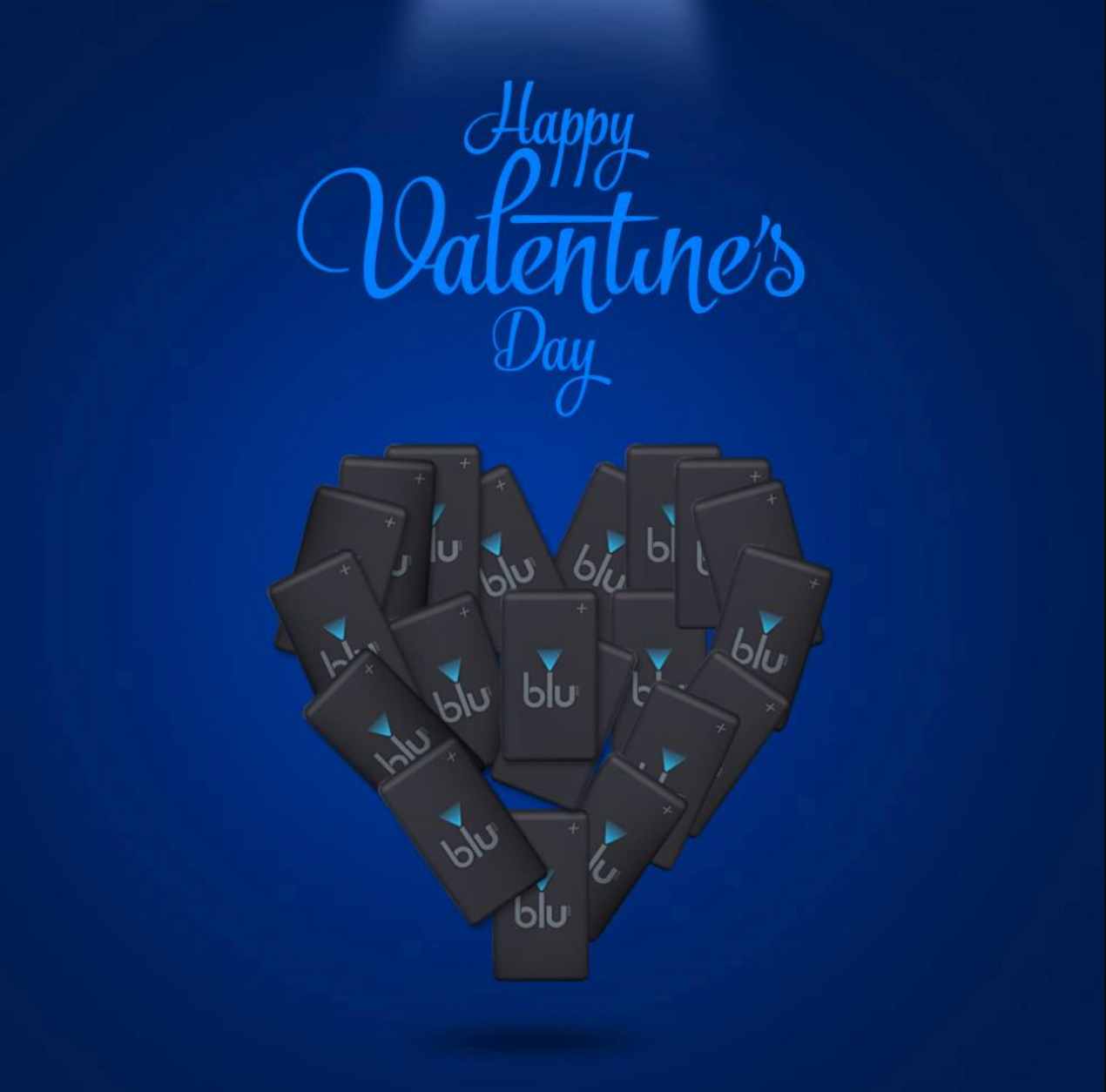 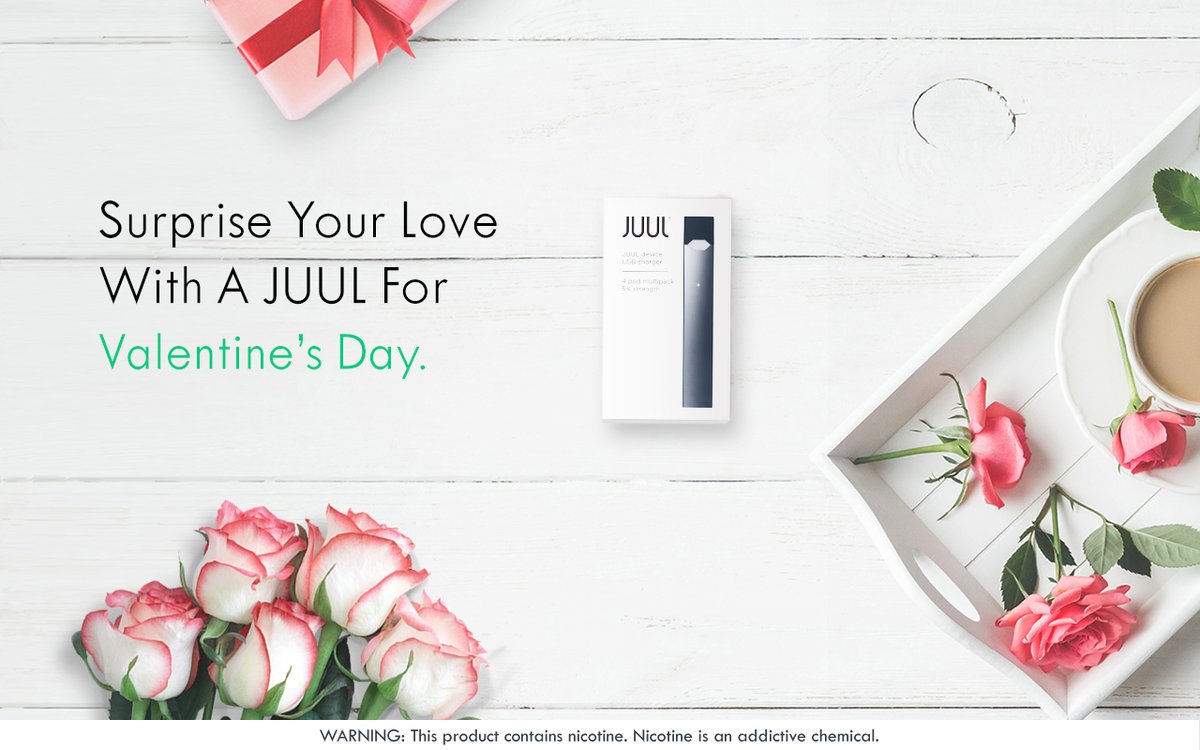 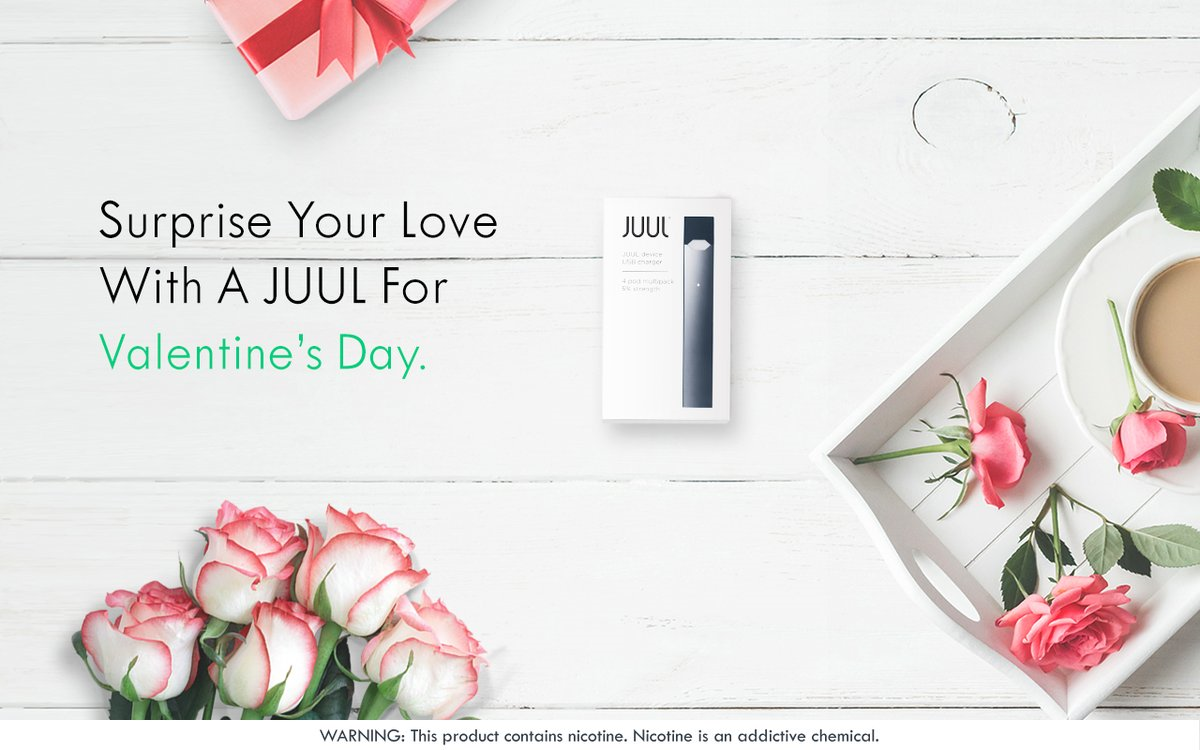 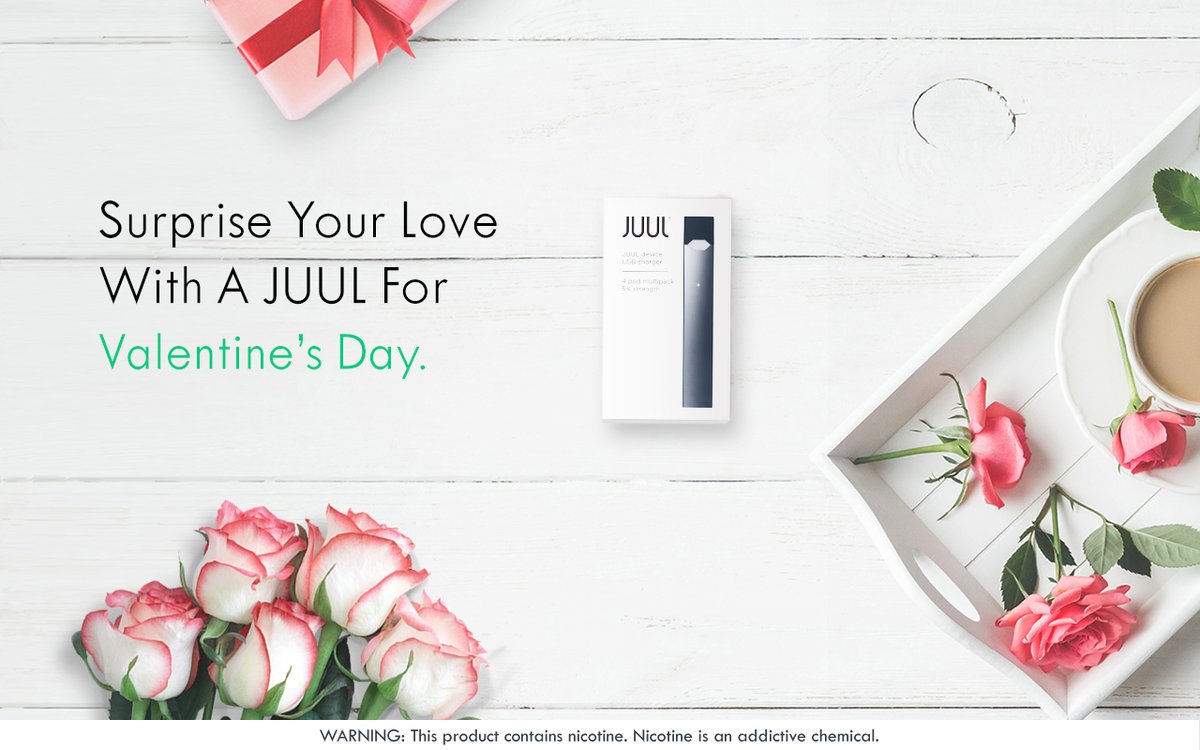 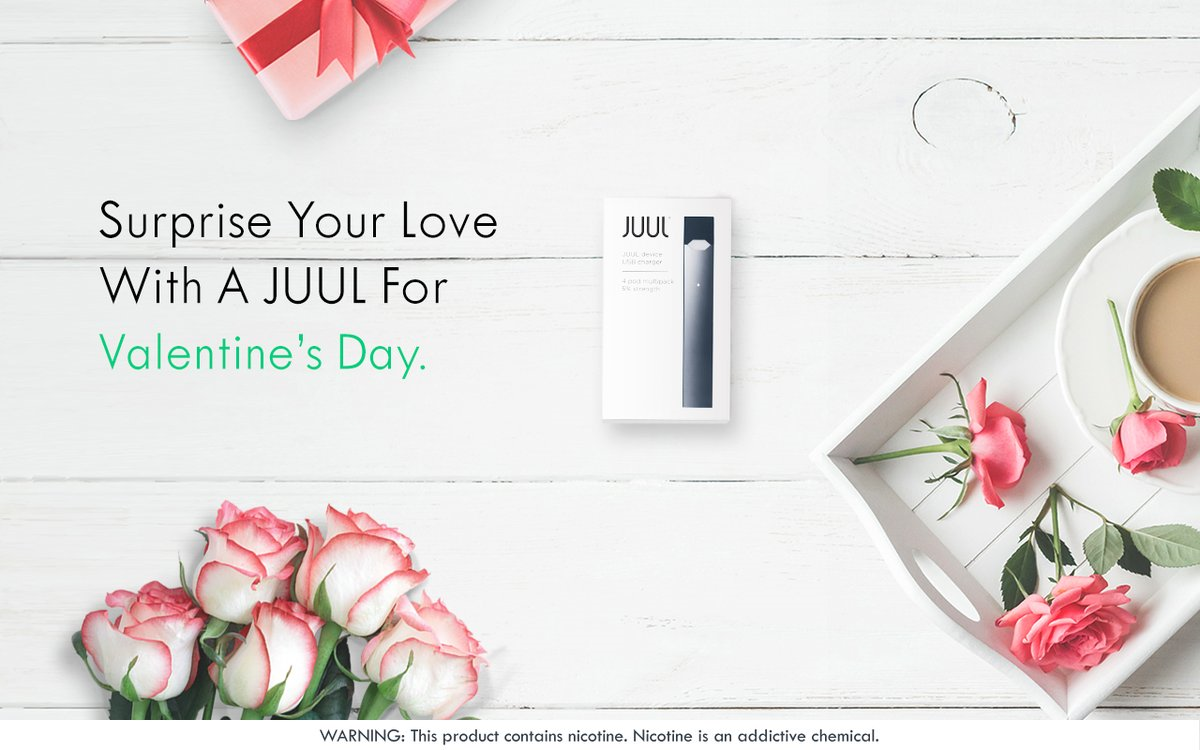 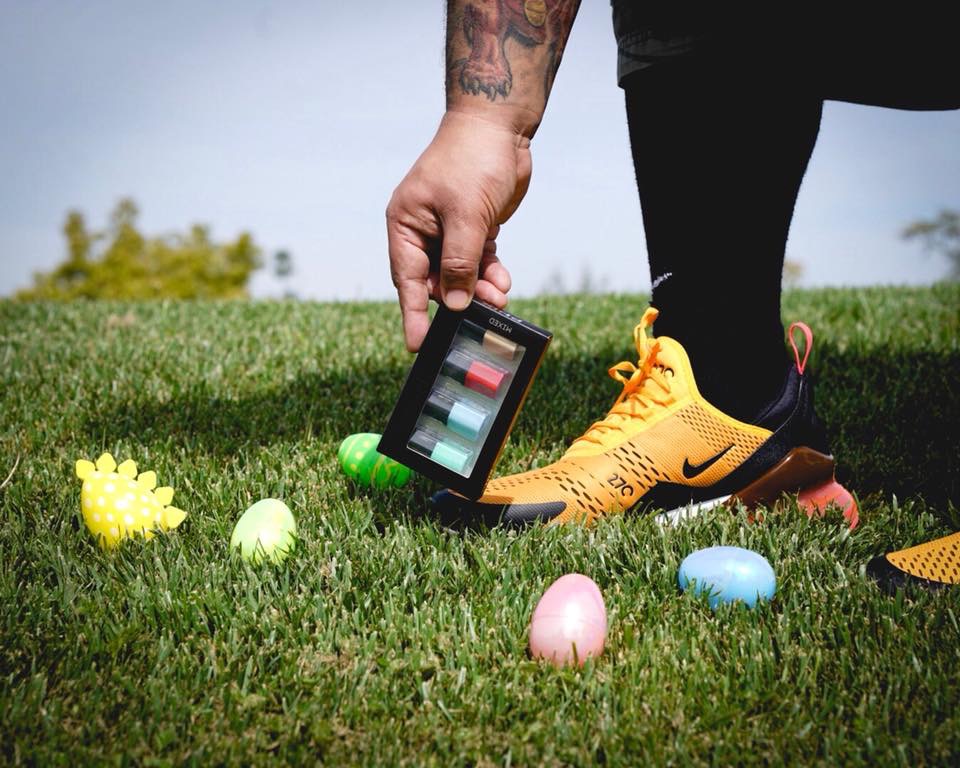 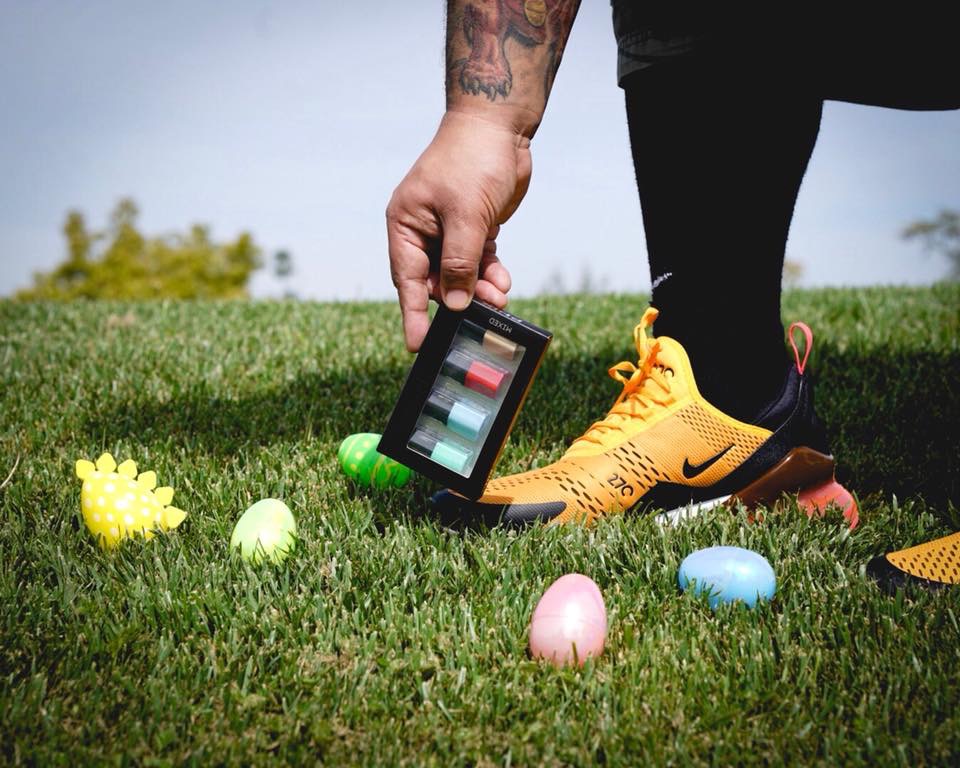 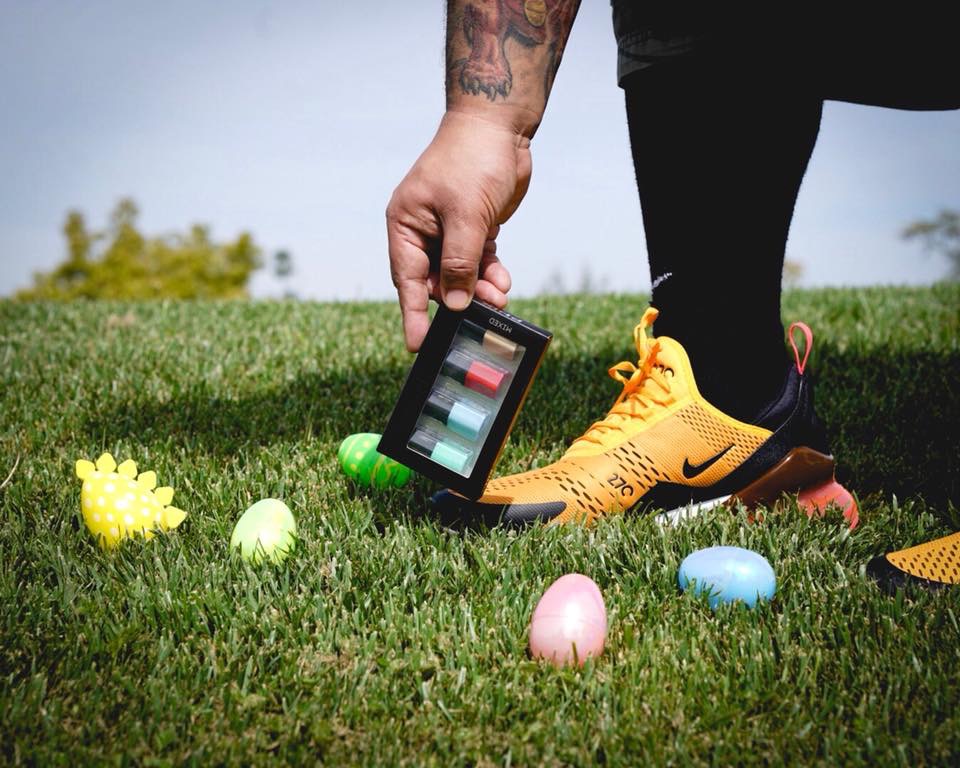 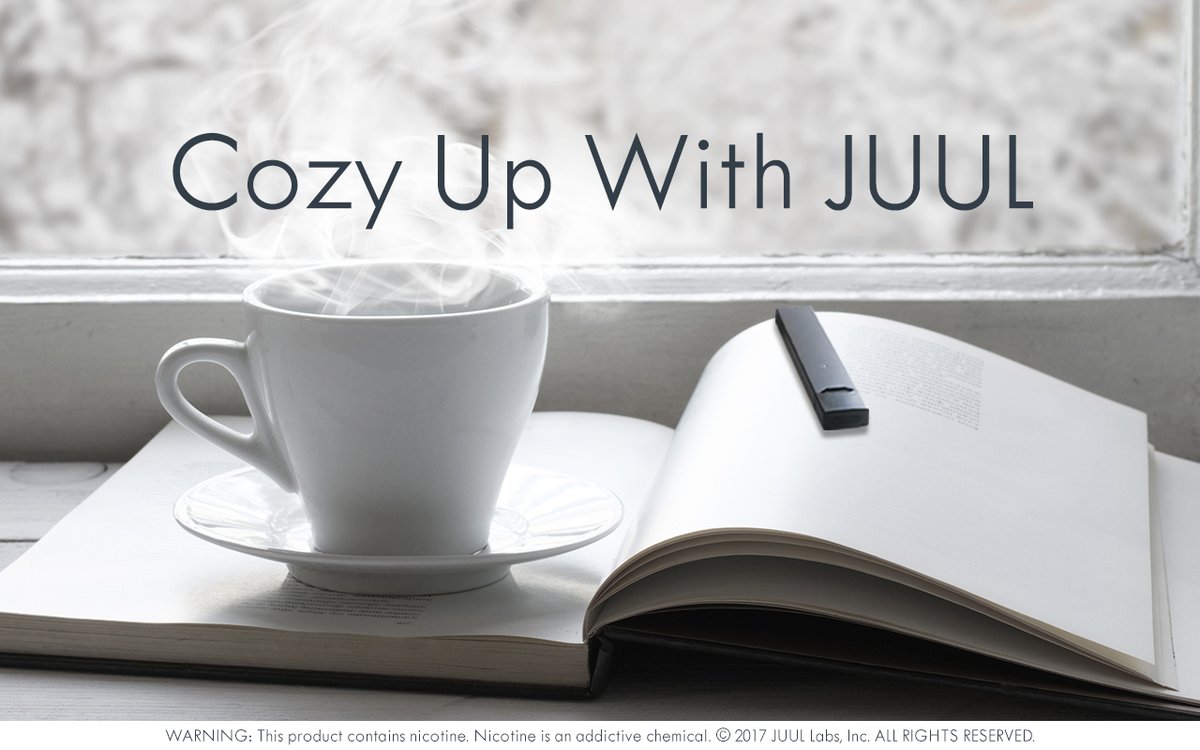 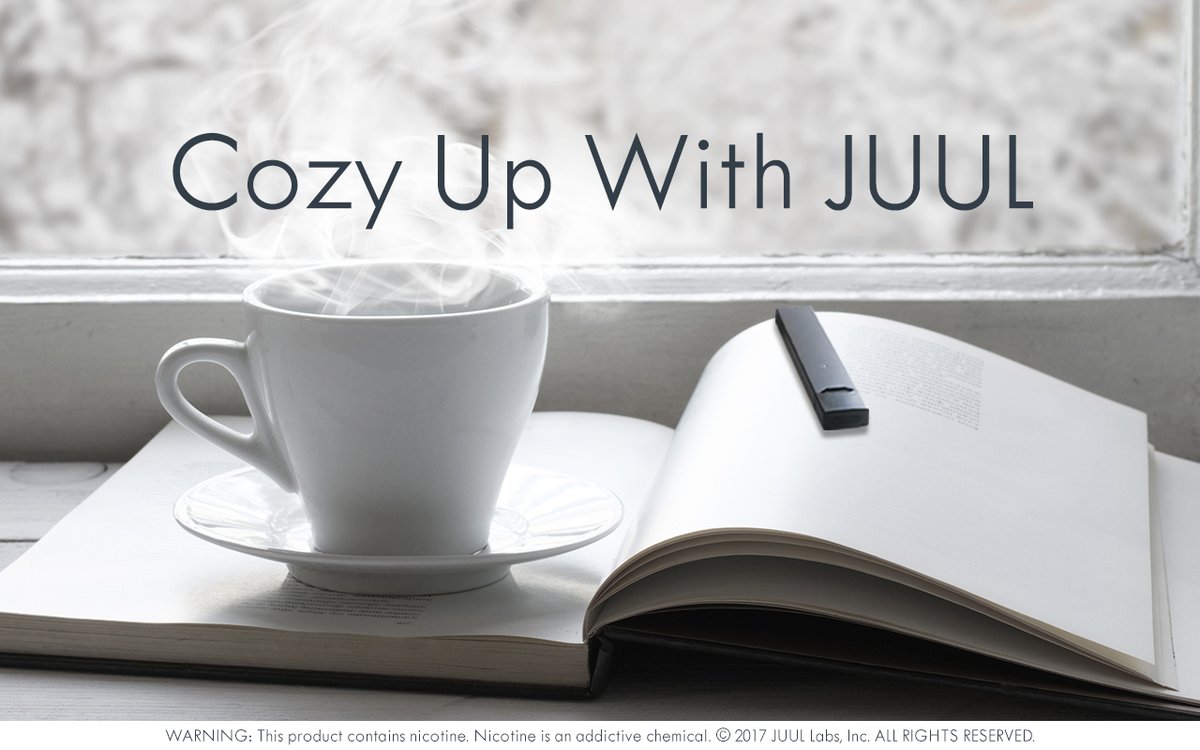 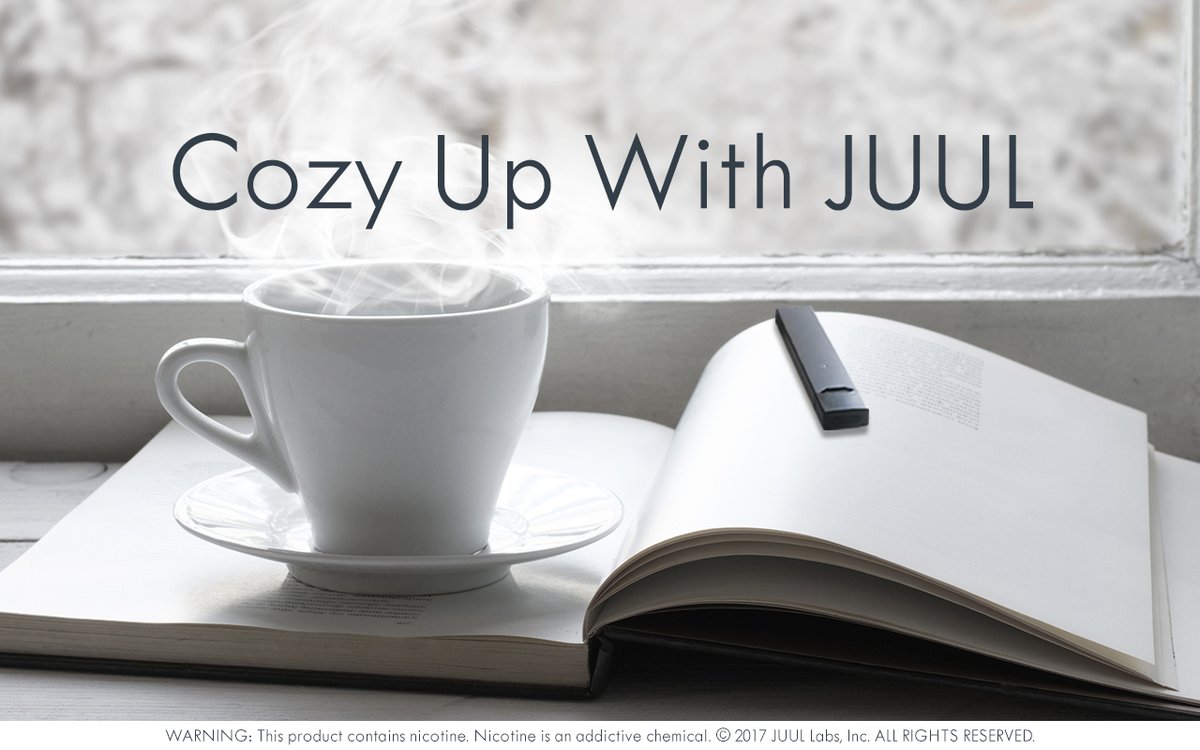